EPOS Sponsored Research Activities 2023/2024

Interactive VREs and ML applications for the EPOS portal


Alessandro Spinuso, Luca Trani - KNMI
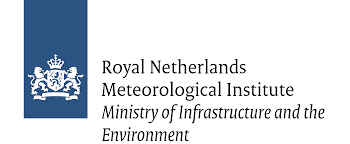 EPOS Sponsored Research Activities
Purpose 
Mechanism in the EPOS ERIC Strategic Plan for the financial support to research activities.
Aims to implement the EPOS Science Plan.
Add value, explore new opportunities, and engage new communities.
Process
Drafting of SRA call based on inputs from the Scientific Advisory Board.
Focus on selected topics from the EPOS strategy and community requirements.
Service Coordination Committee involved in prioritisation and evaluation.
2023 - Integration of ICS-D prototypes into ICS-C
Vision: Transform EPOS into a Multi-Purpose Virtual Research Environment covering the Data Lifecycle from Data Production to Data Reuse and Analysis.
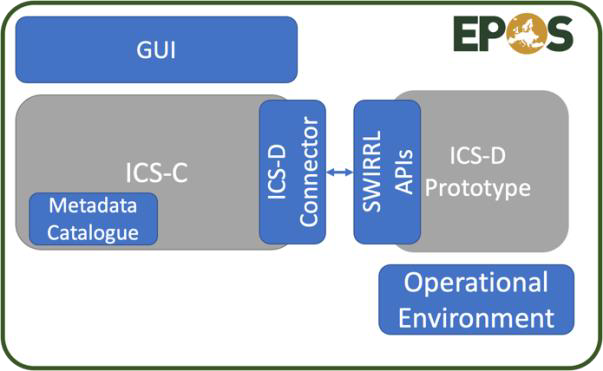 Partners: EPOS-ERIC, NORCE, AGH, NGI, ORB, KNMI


Tasks
	
Landscape analysis, features collection, validation

ICS-D Connector

Metadata

EPOS GUI

Operational Environment

Implementation of the SWIRRL ICS-D architecture

Preparation of fit-for purpose VRE (Jupyter, Enlighten)
Data Staging & Preprocessing (Enlighten)
Workflows
Highlights - Interactive Workspaces
ICD-D Connector

Seamless control
of multiple 
types of ICS-D 
Services
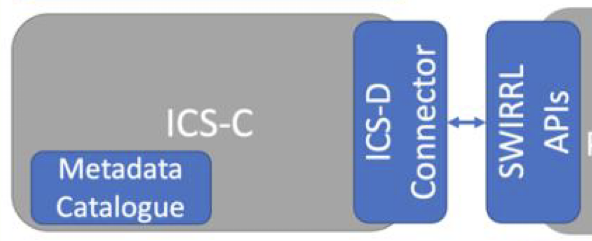 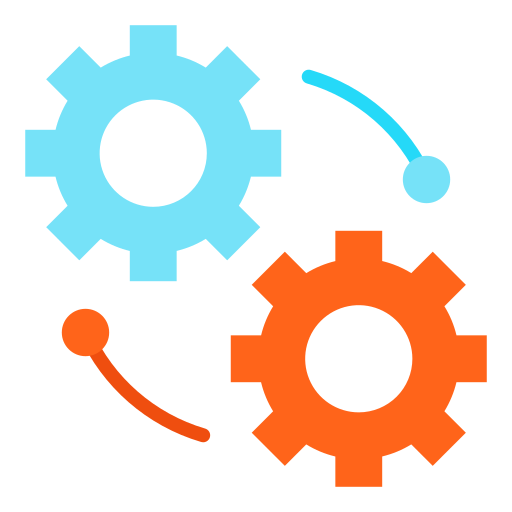 https://epos-ci.brgm.fr/ics-tcs/jupyter-notebook-examples
Discover and Associate Data Resources with Analysis Tools
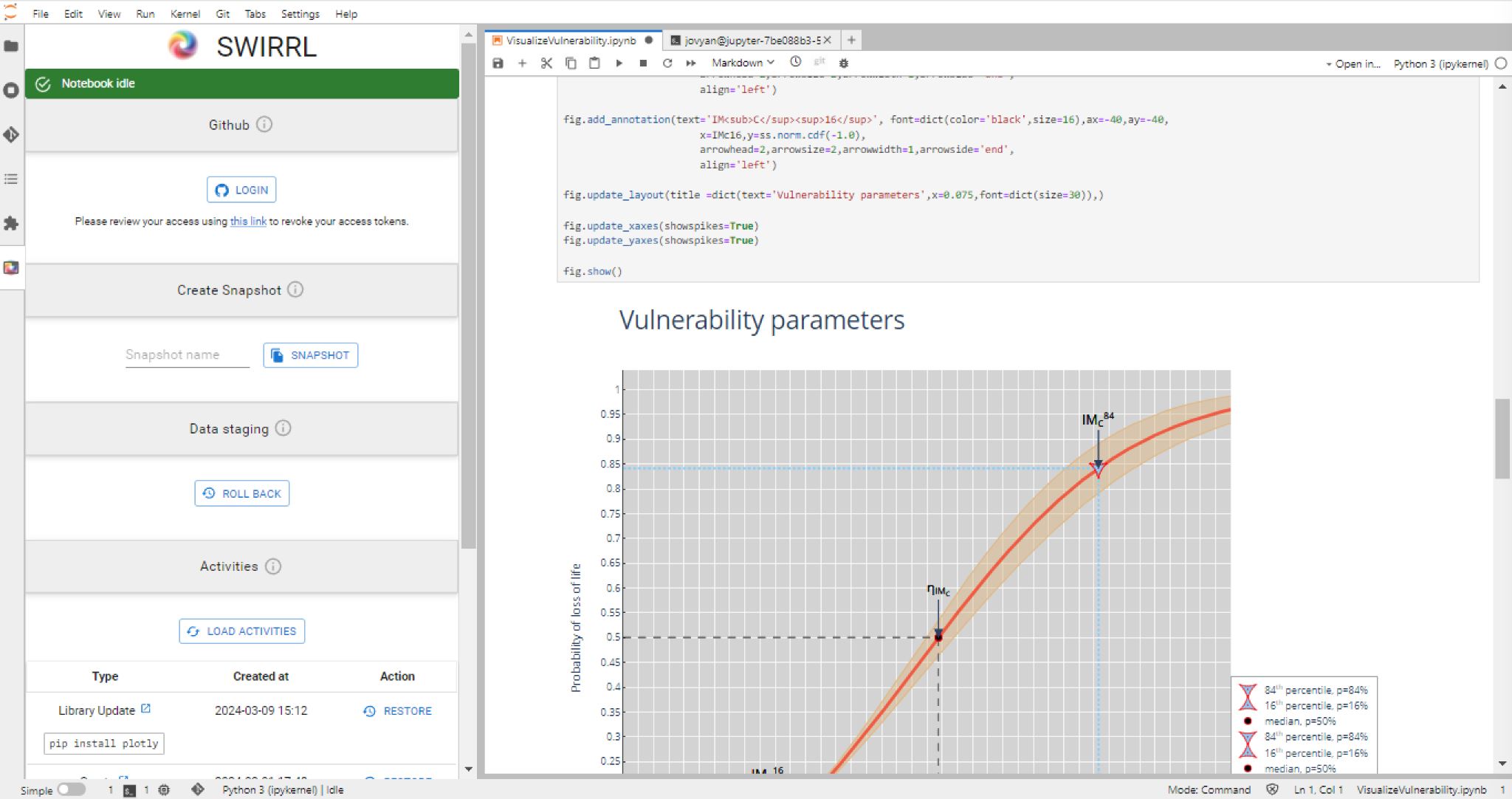 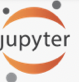 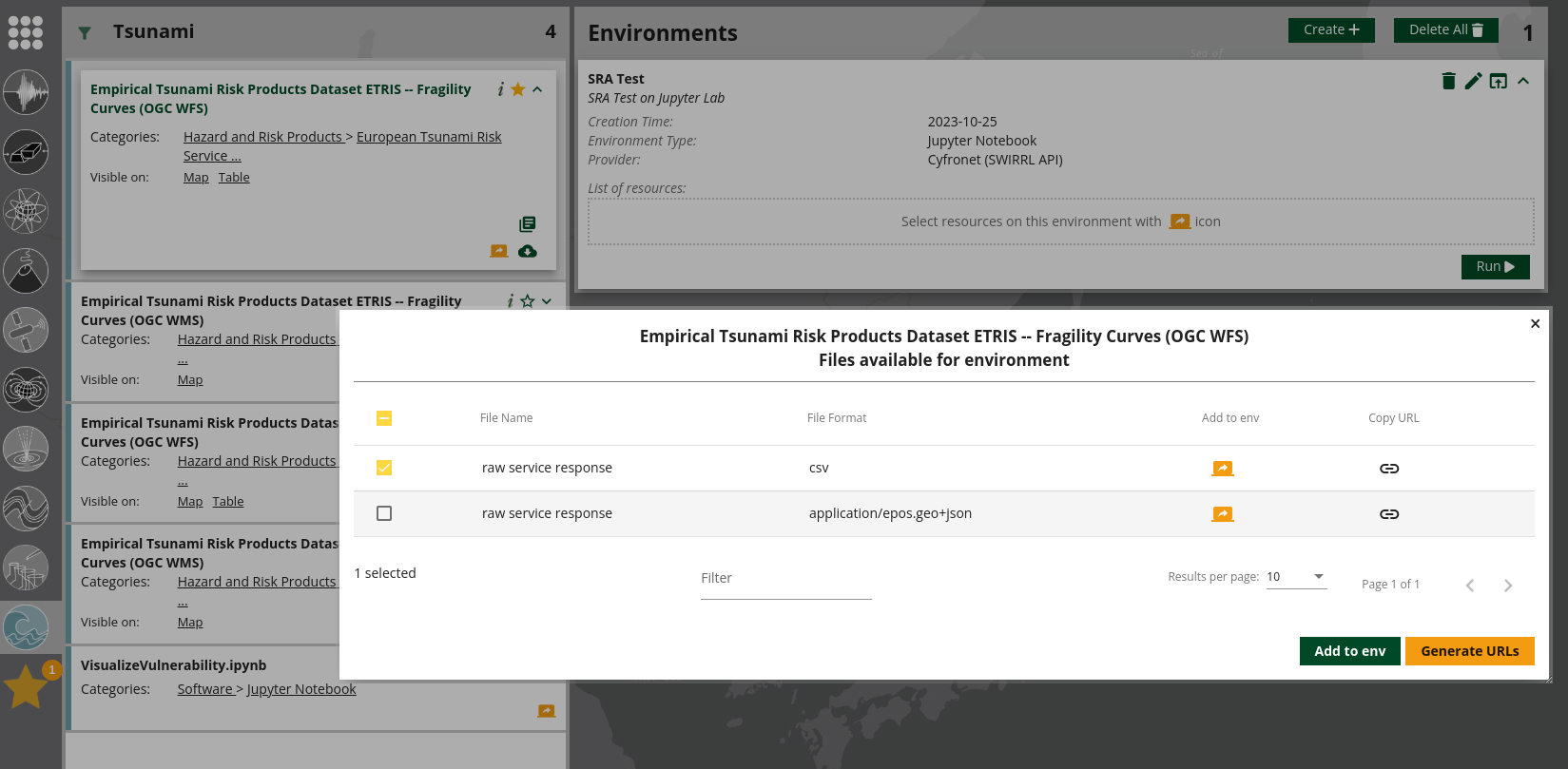 TSU 
Use Case
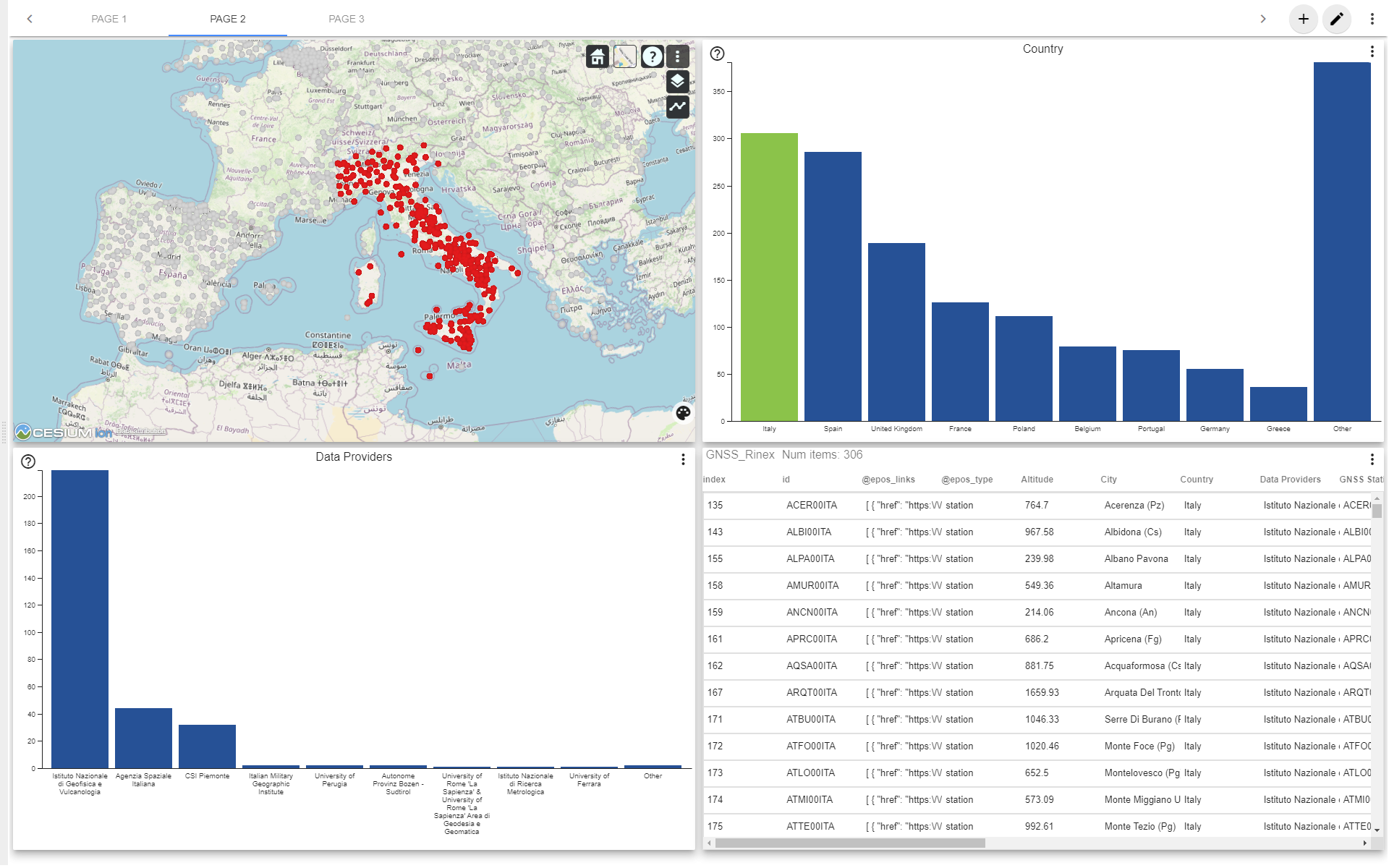 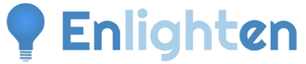 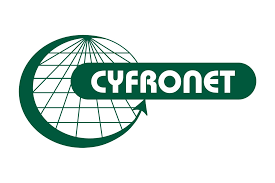 Highlights - Rich and Interoperable Metadata
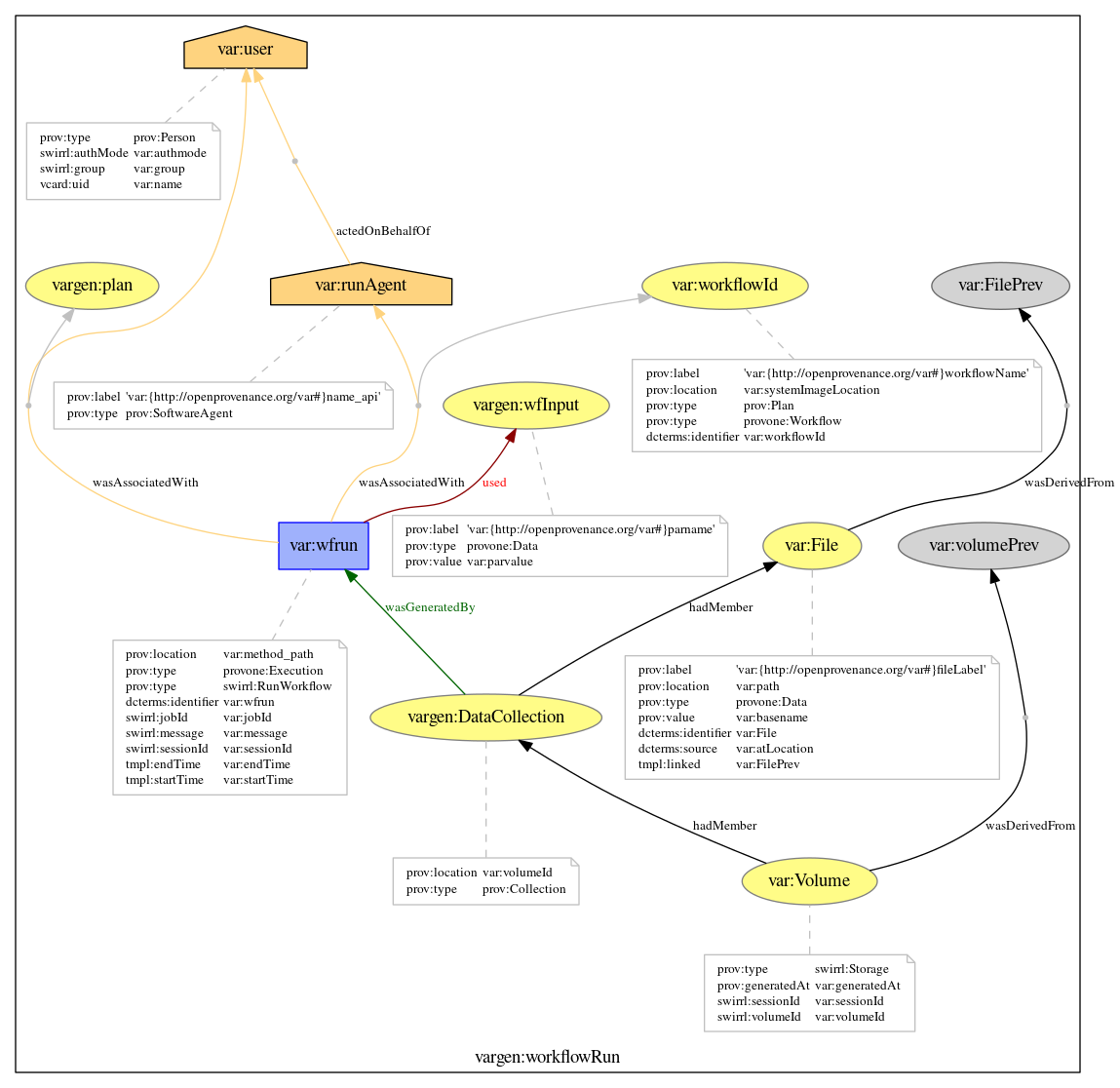 (ICS-D) VREs keep track of operations in PROV
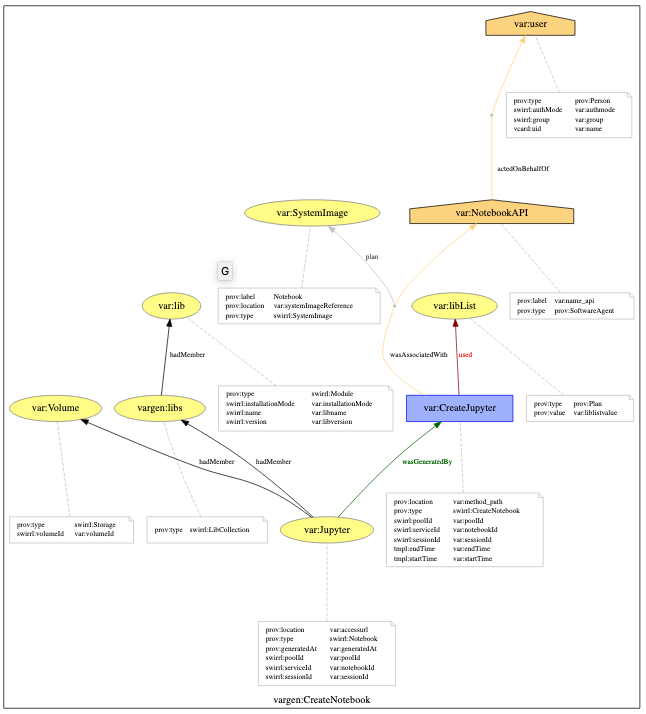 Run a workflow
Create a Notebook
(ICS-C) VREs Components are described in the EPOS DCAT-AP
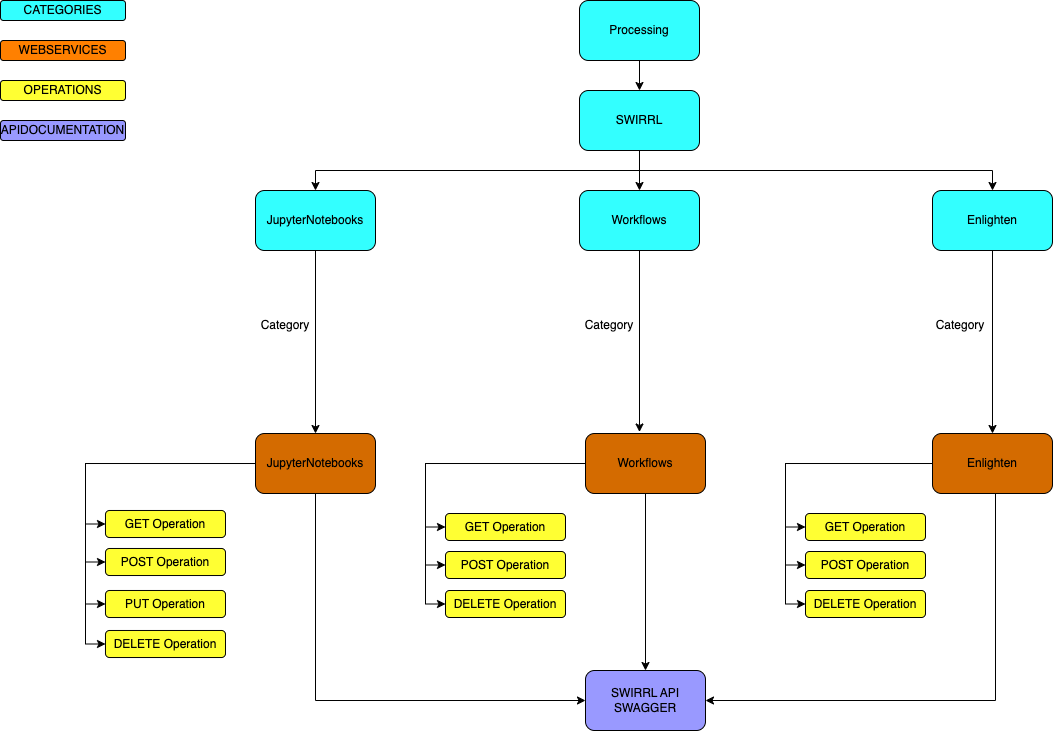 SWIRRL - Virtual Research Environment Technology
Enables Collaboration
via Reproducible and 
Shareable analysis 
data-spaces

       VREs are controlled by 
Community Portals via a 
Web API


Embeds a provenance 
management framework 
and KB (Templating)
SWIRRL Manages data-driven VREs, 
combining Workflows, Notebooks and 
Visualisation tools on the Cloud 
via Containers Orchestration
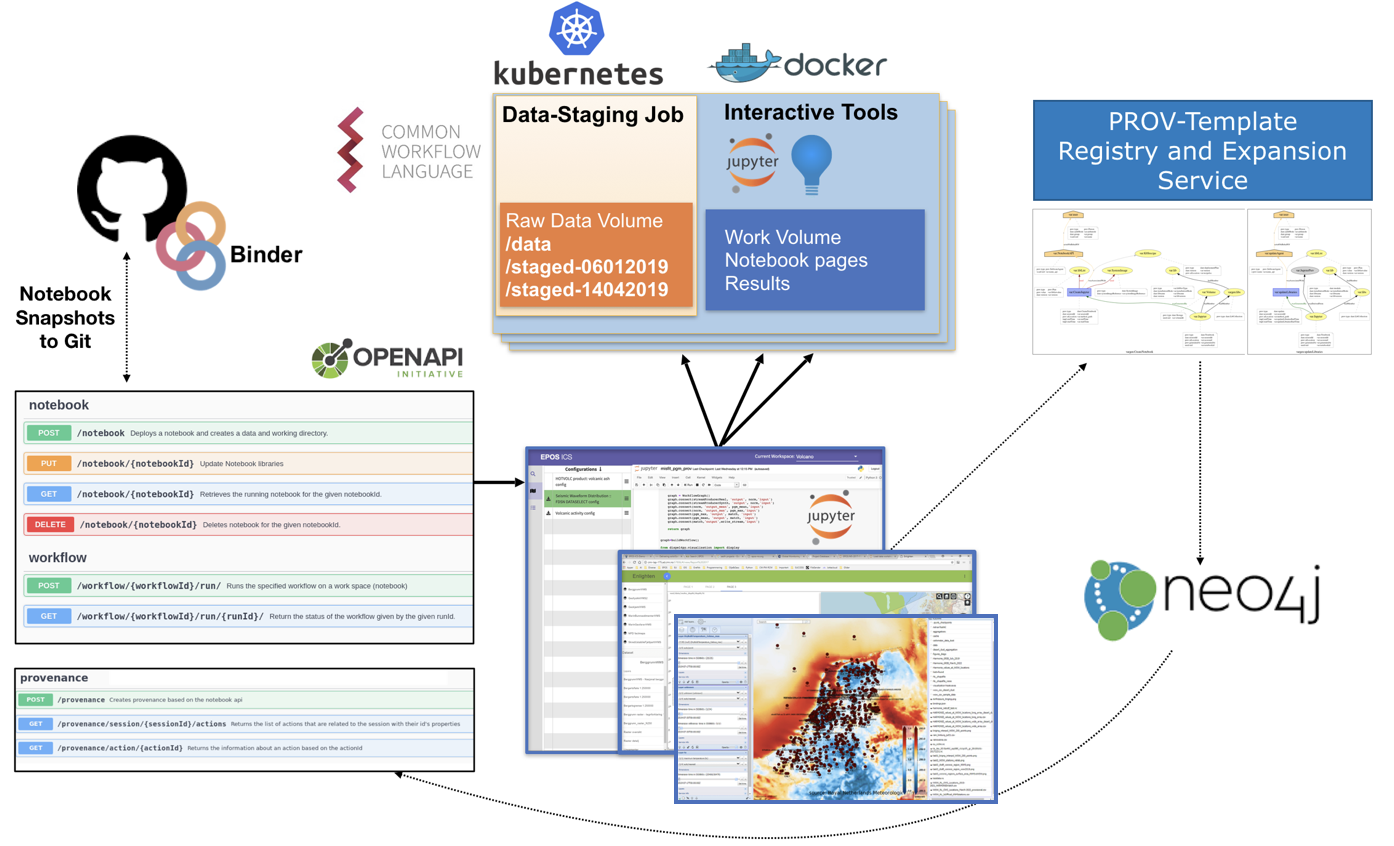 [1] Spinuso, A., Veldhuizen, M., Bailo, D., Vinciarelli, V., Langeland, T.,: SWIRRL: Managing provenance-aware and reproducible workspaces. Data Intelligence 4(2), (2022), 
https://doi.org/10.1162/dint_a_00129  https://gitlab.com/KNMI-OSS/swirrl/swirrl-api
SWIRRL - Reproduce & Restore
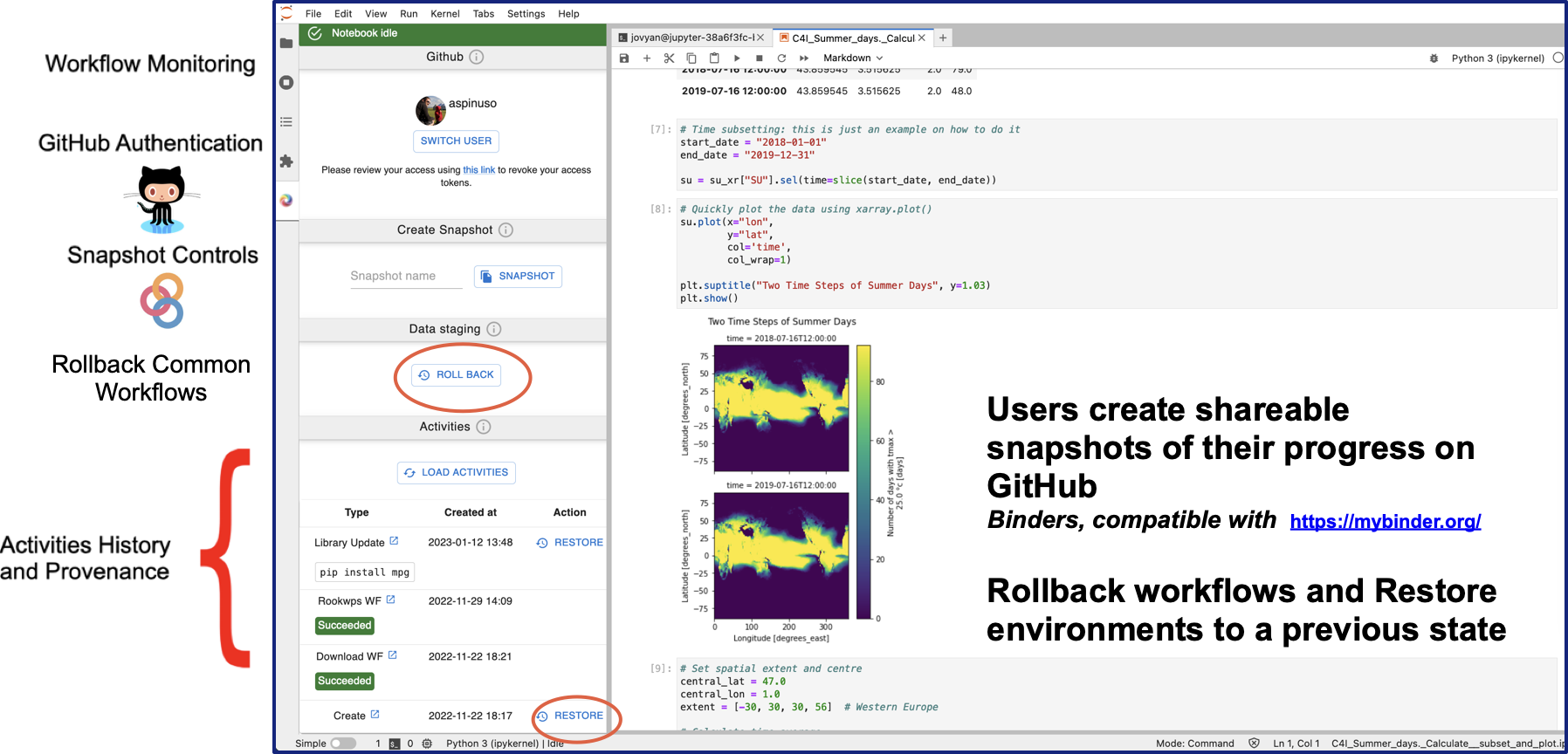 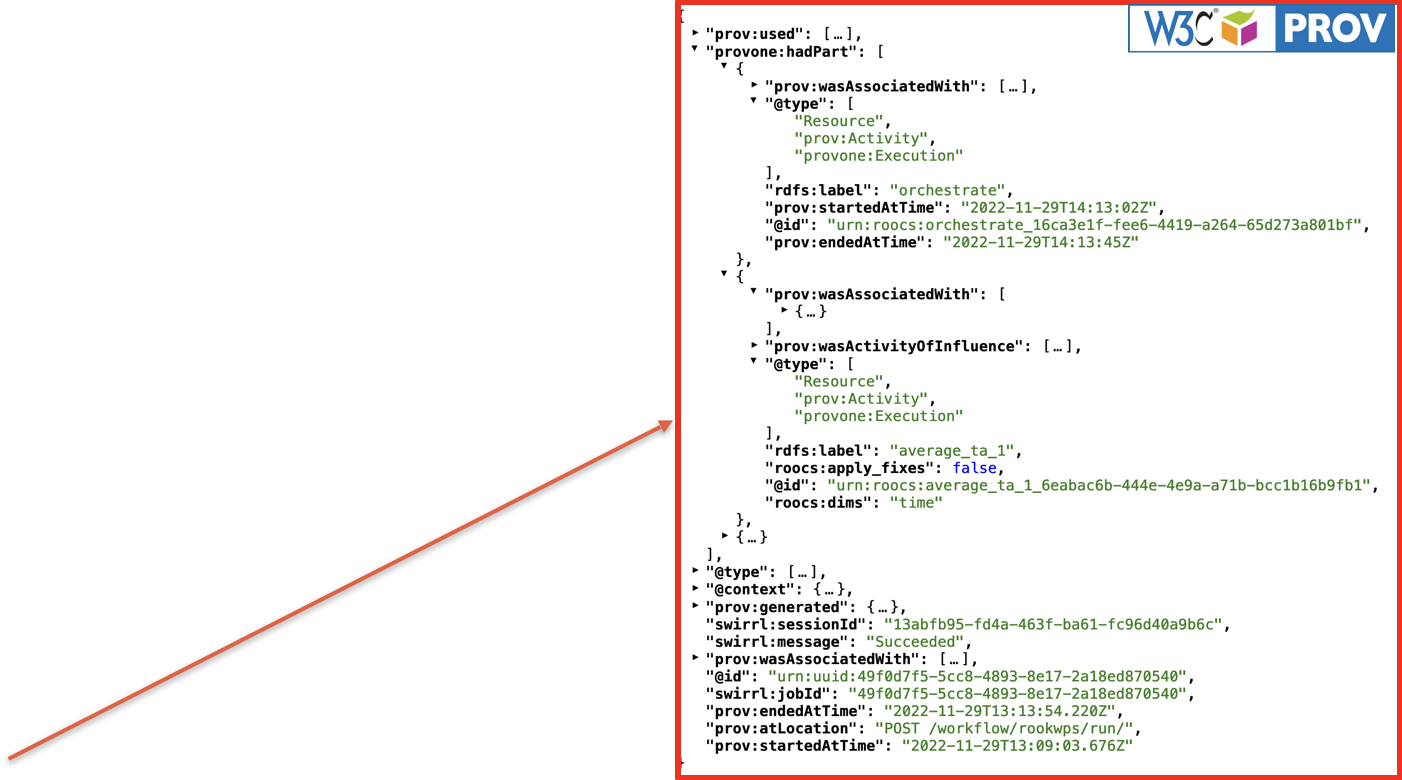 SRA 2024
Machine Learning Applications for the EPOS Portal
Luca Trani
The rise of ML in geosciences
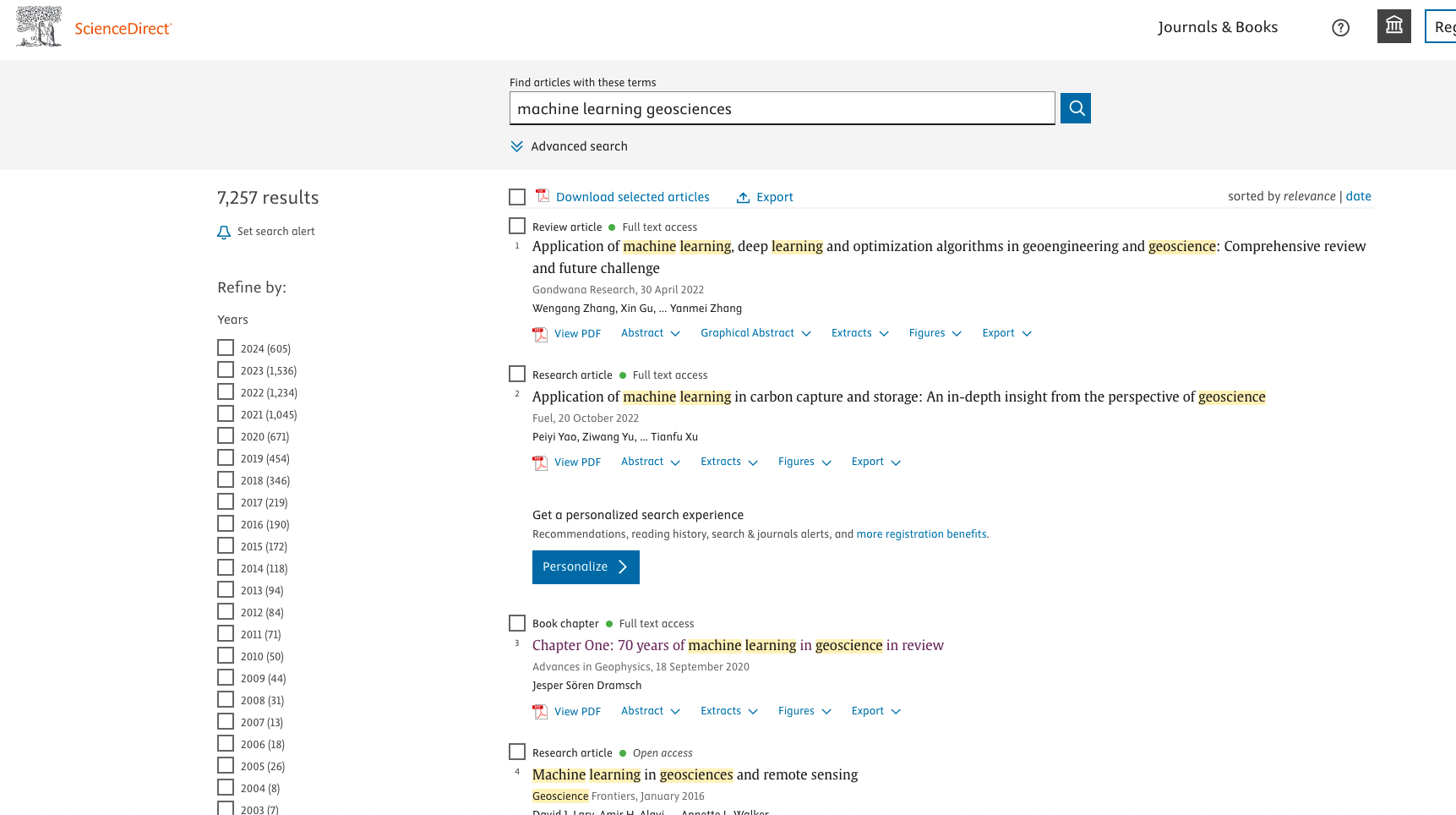 Machine learning ignites wildfire forecasting
(source ECMWF)
AIFS: a new ECMWF forecasting system
(source ECMWF)
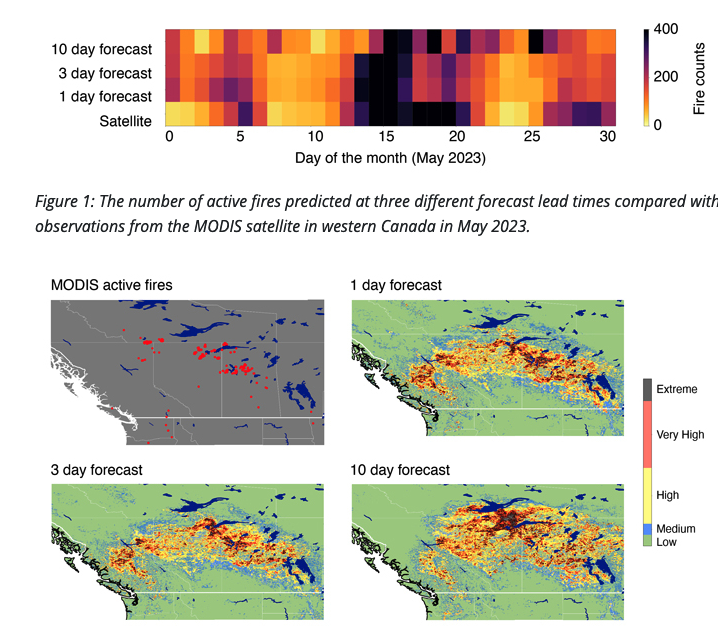 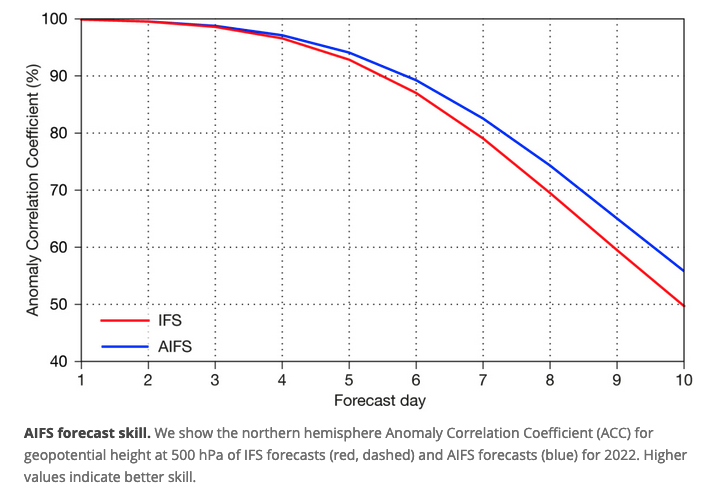 The rise of ML in geosciences
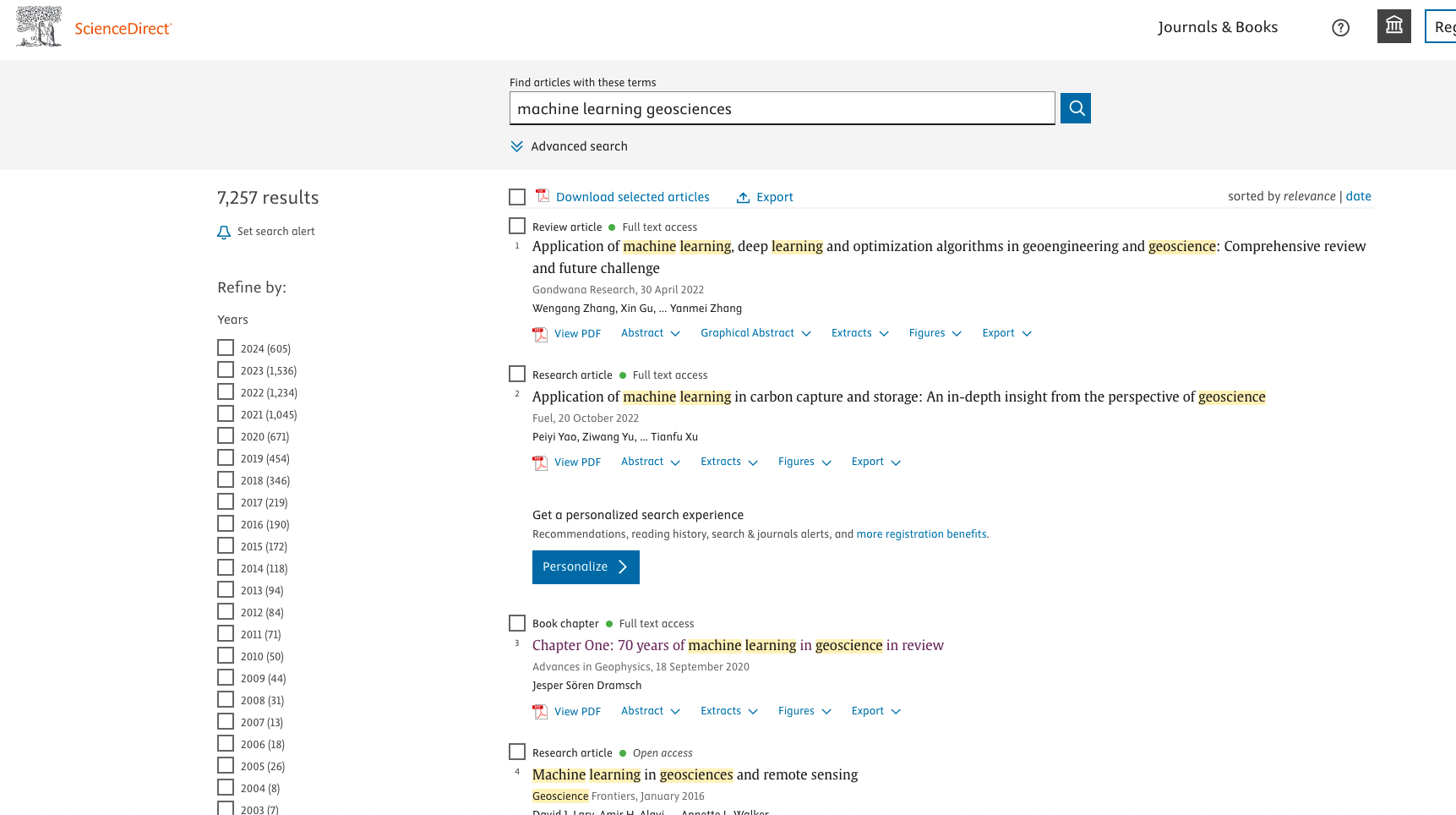 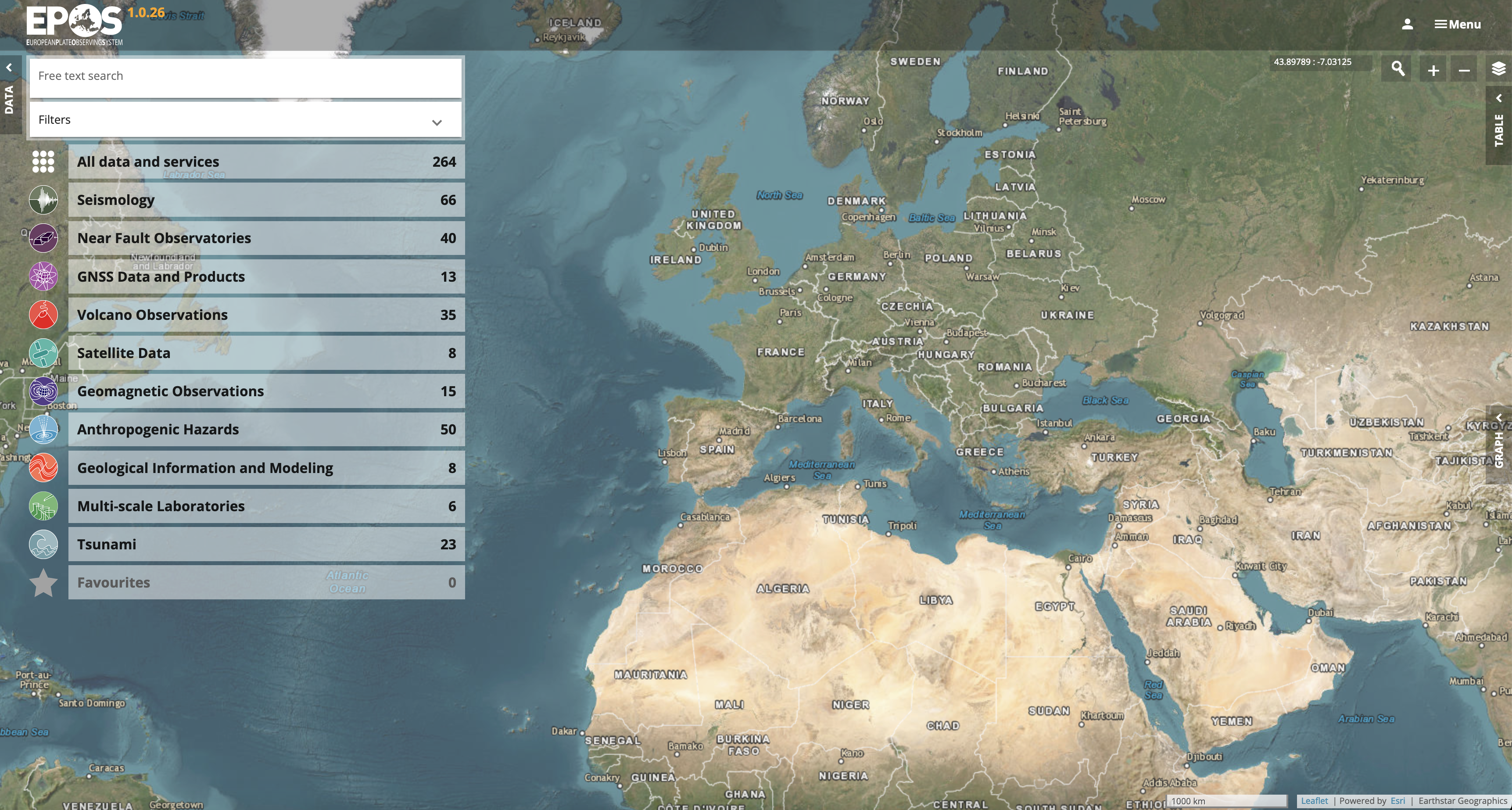 A wealth of data
From data to ML applications
Formulating the problem to solve
Building the training dataset
Developing the ML model
Training, testing and validating the model
Running predictions on pre-trained model 
Measuring performance
Import/create dataset
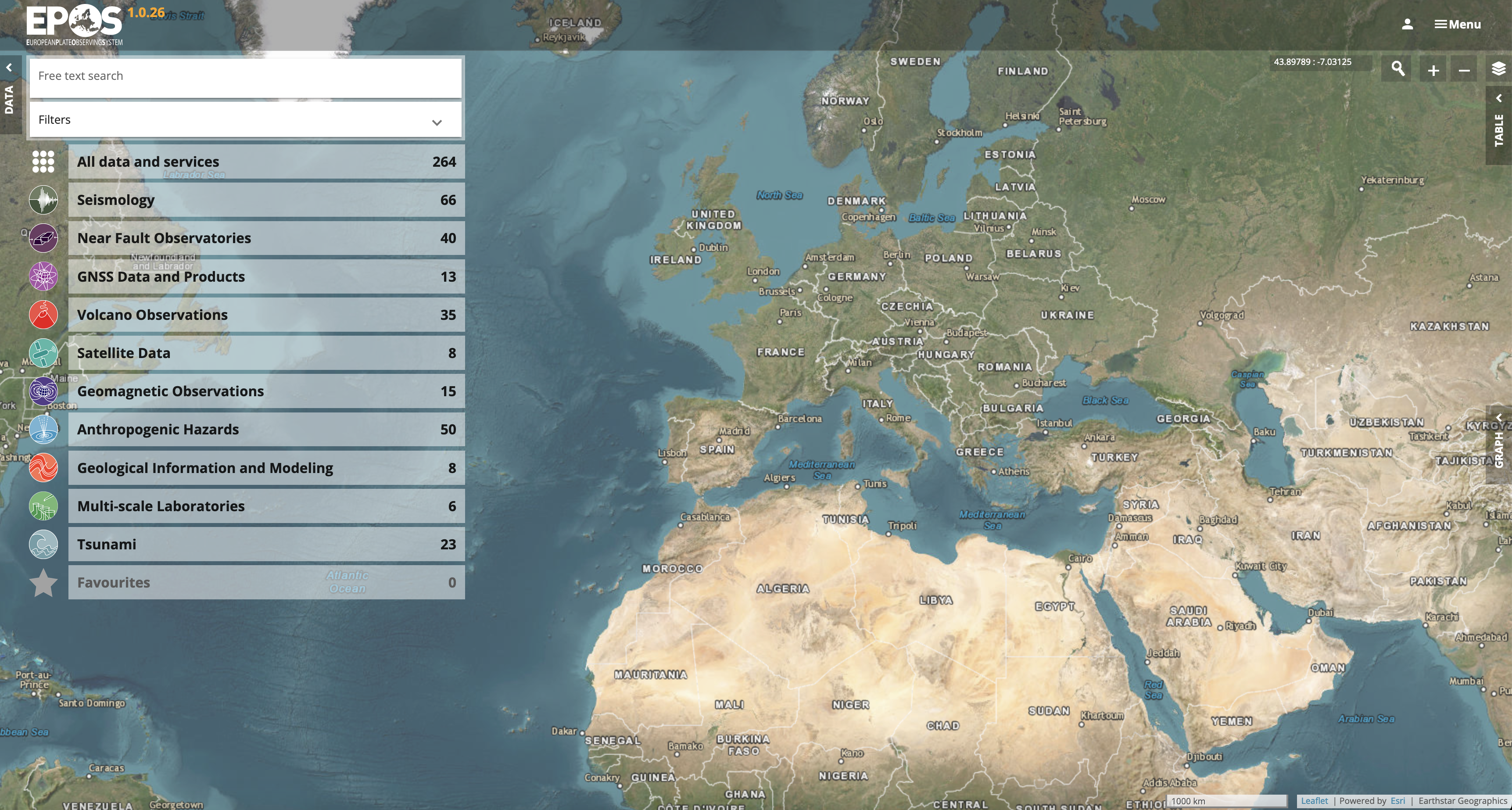 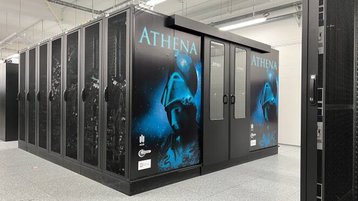 Import/create model
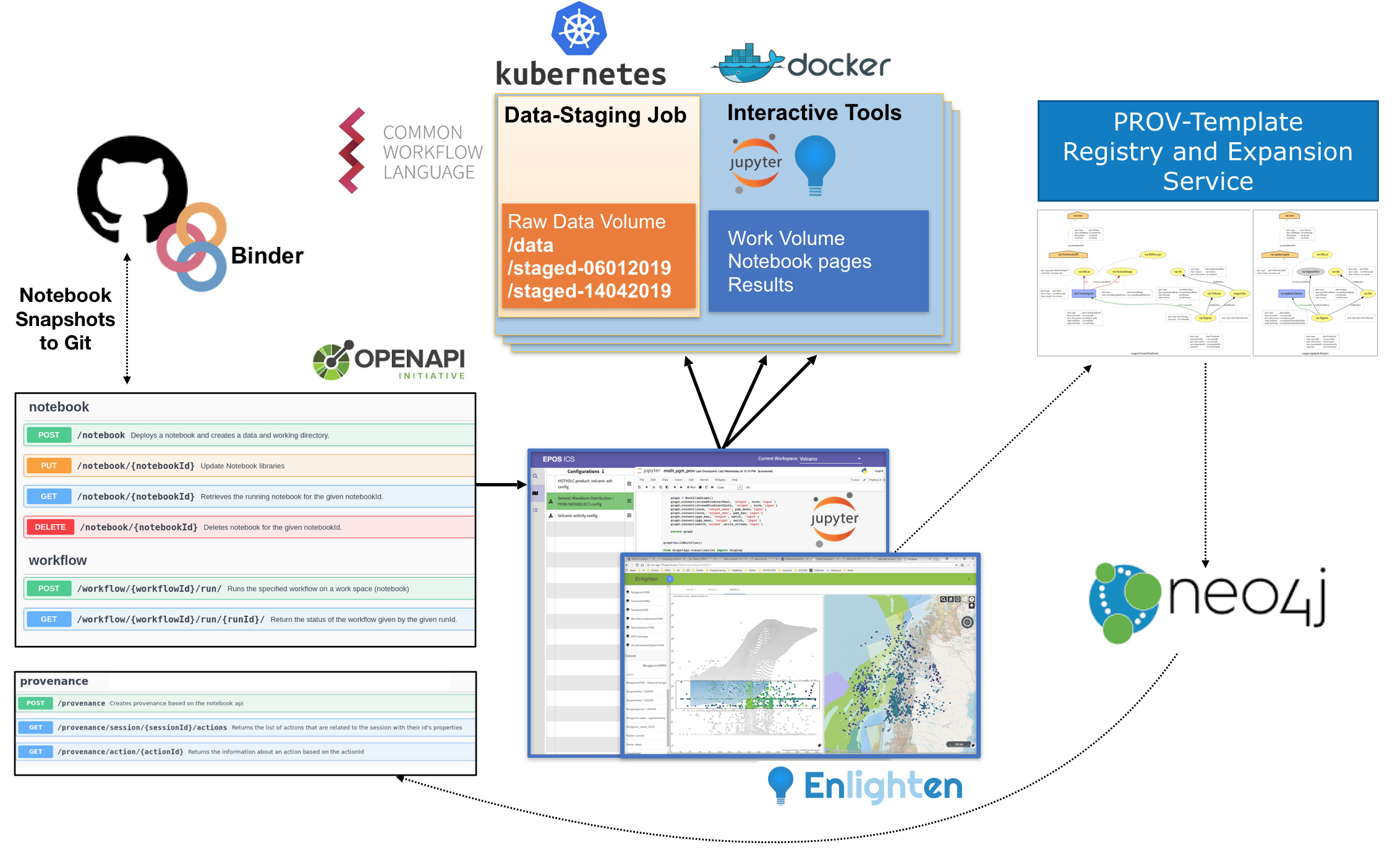 Launch model training
Monitor performance
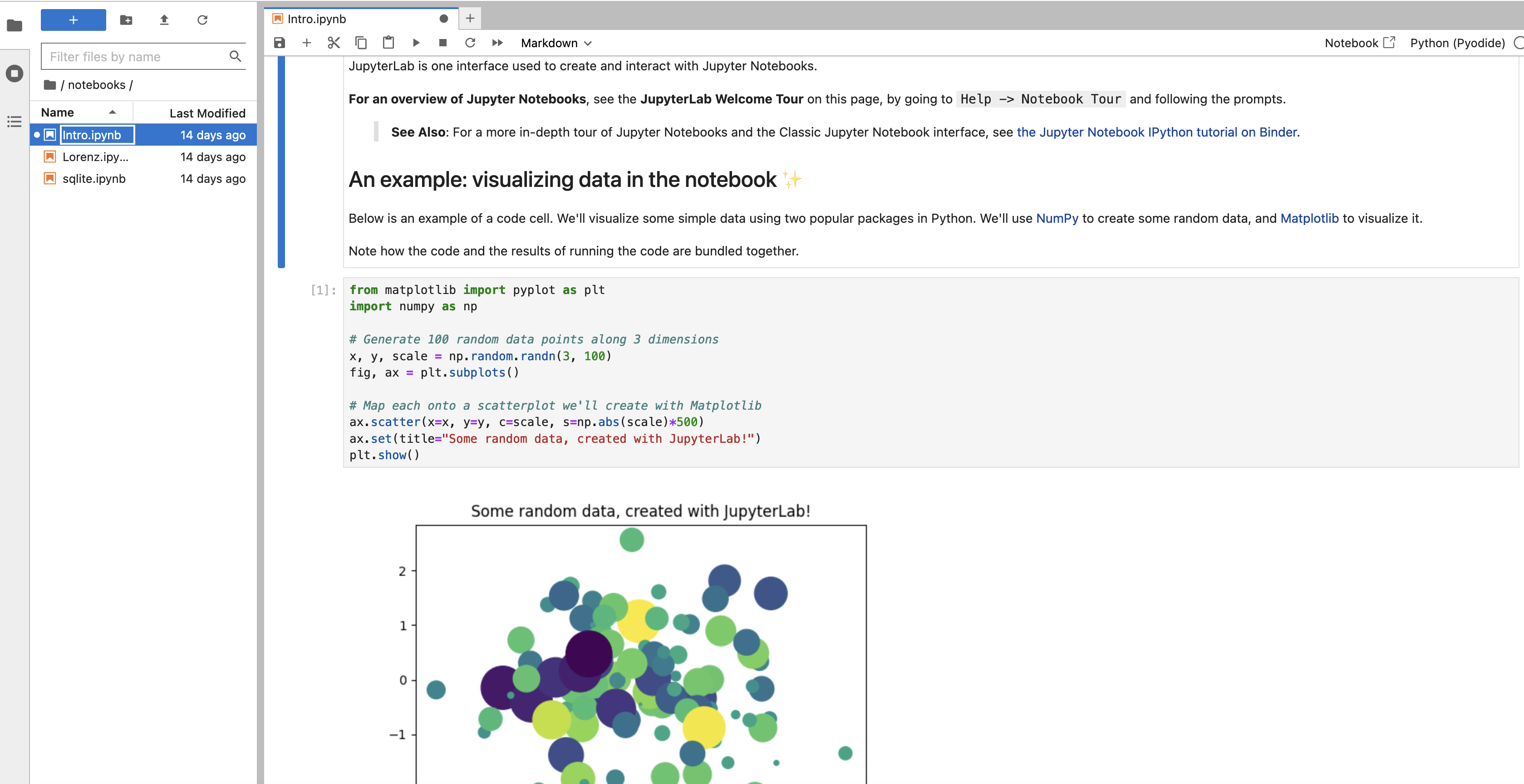 Launch predictions
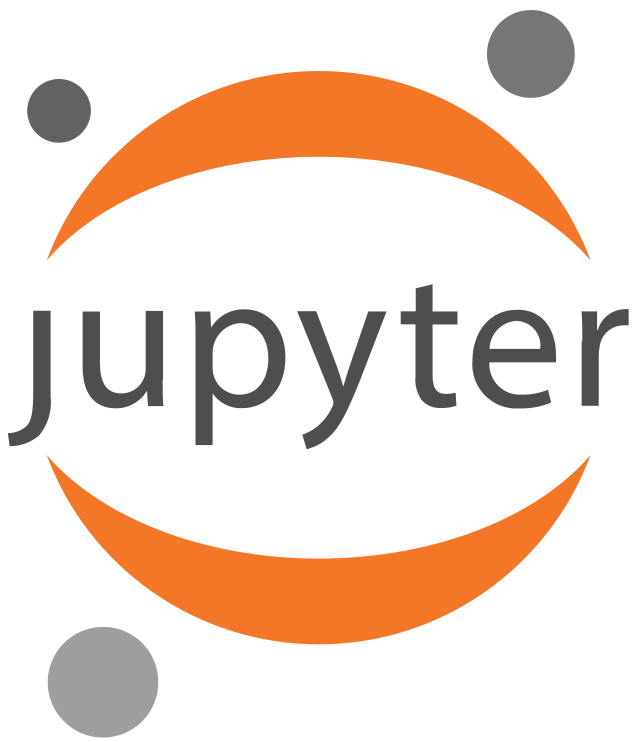 Use cases
UC1 Perform training on existing benchmark dataset
UC2 Evaluate performance of pre-trained models
UC3 Run predictions on live data retrieved via the EPOS portal
UC4 Creation of training datasets and publication in the EPOS portal
UC5 Perform model re-training and transfer learning
UC6 ML model tuning and development
UC7 Investigate support for Active Learning
Exploit experts’ annotations to refine and augument the training set 
Schedule regular re-training
Project structure
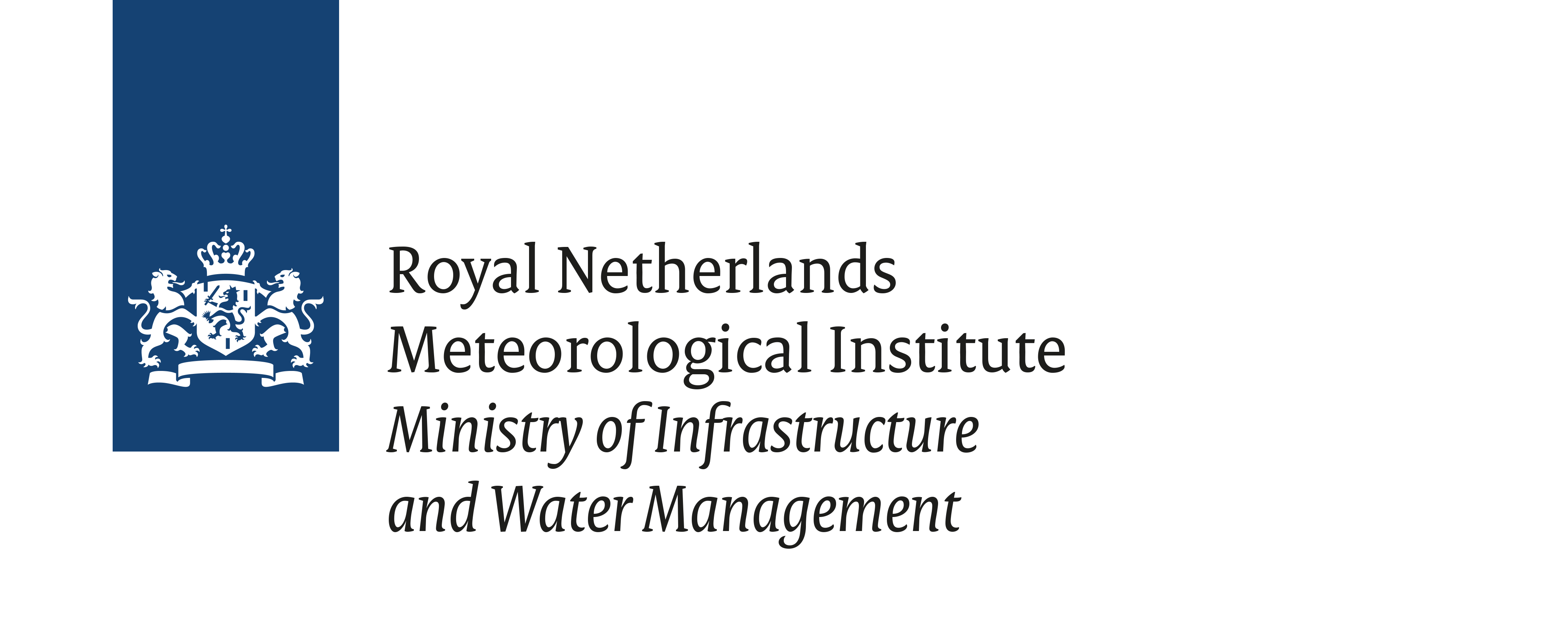 SRA Coordination
Infrastructure definition and  deployment
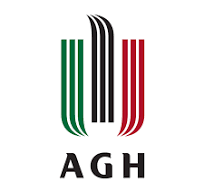 Implementation of scientific use cases
Data provisioning and EPOS Catalog support
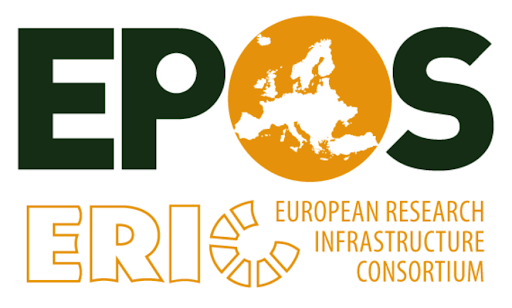 Use case evaluation, infrastructure and user validation
Not starting from scratch…
Initial investigations focused on induced seismicity
Problem: Earthquake detection and phase picking
Knowledge and experience at KNMI and Cyfronet AGH  
Training datasets available
Groningen region
Bodanka and Lumineos networks
Automated tools for building new datasets based on Seisbench
Well-known ML models: EqTransformer, PhaseNet, …
Data preparation
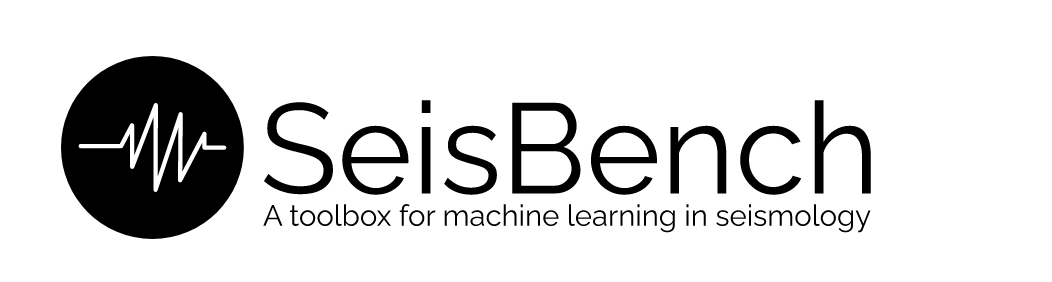 Tool to generate  datasets compatible with  
Use FDSN services and local catalogues
Including pre-processing steps e.g. rotation, detrending, filtering
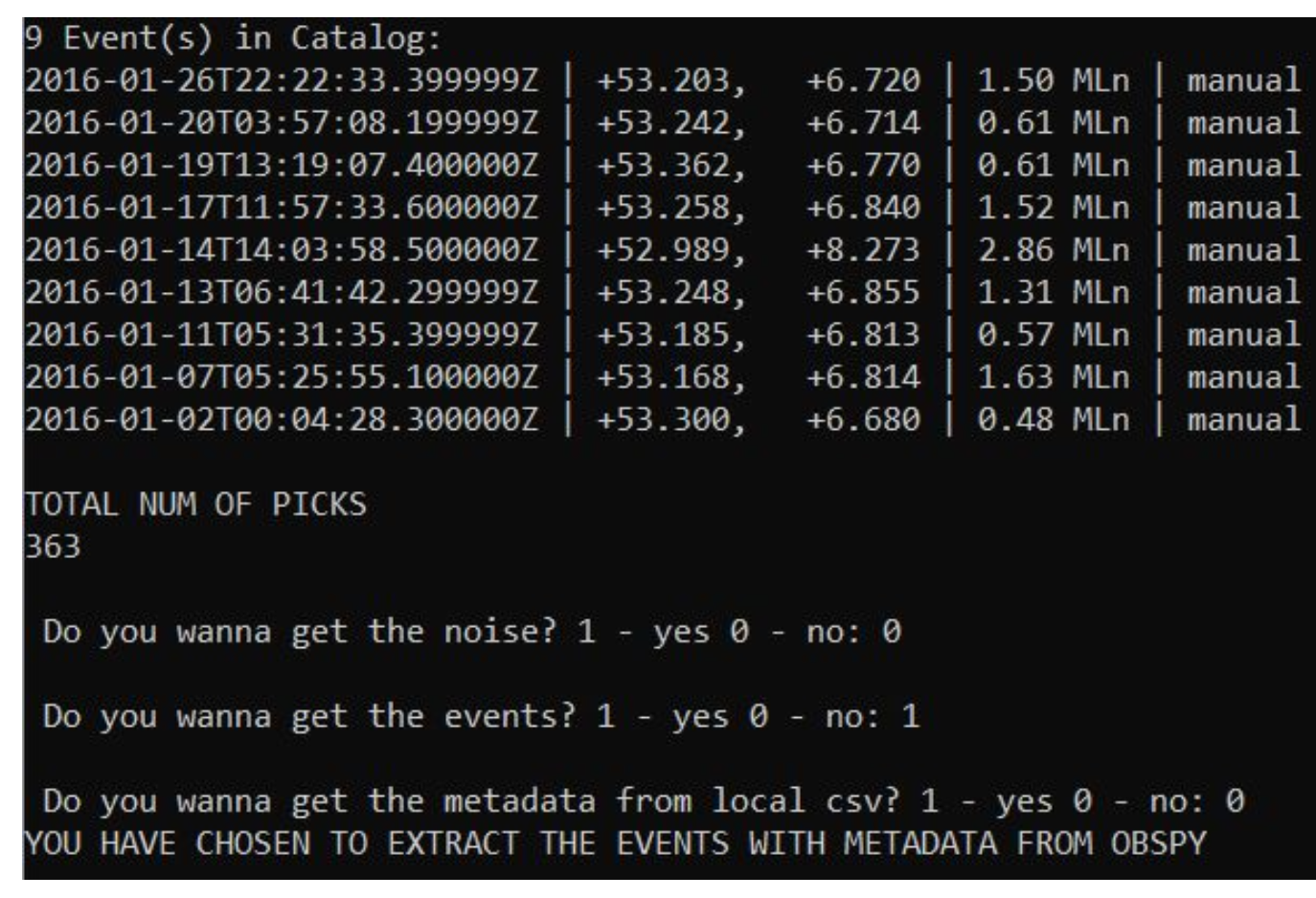 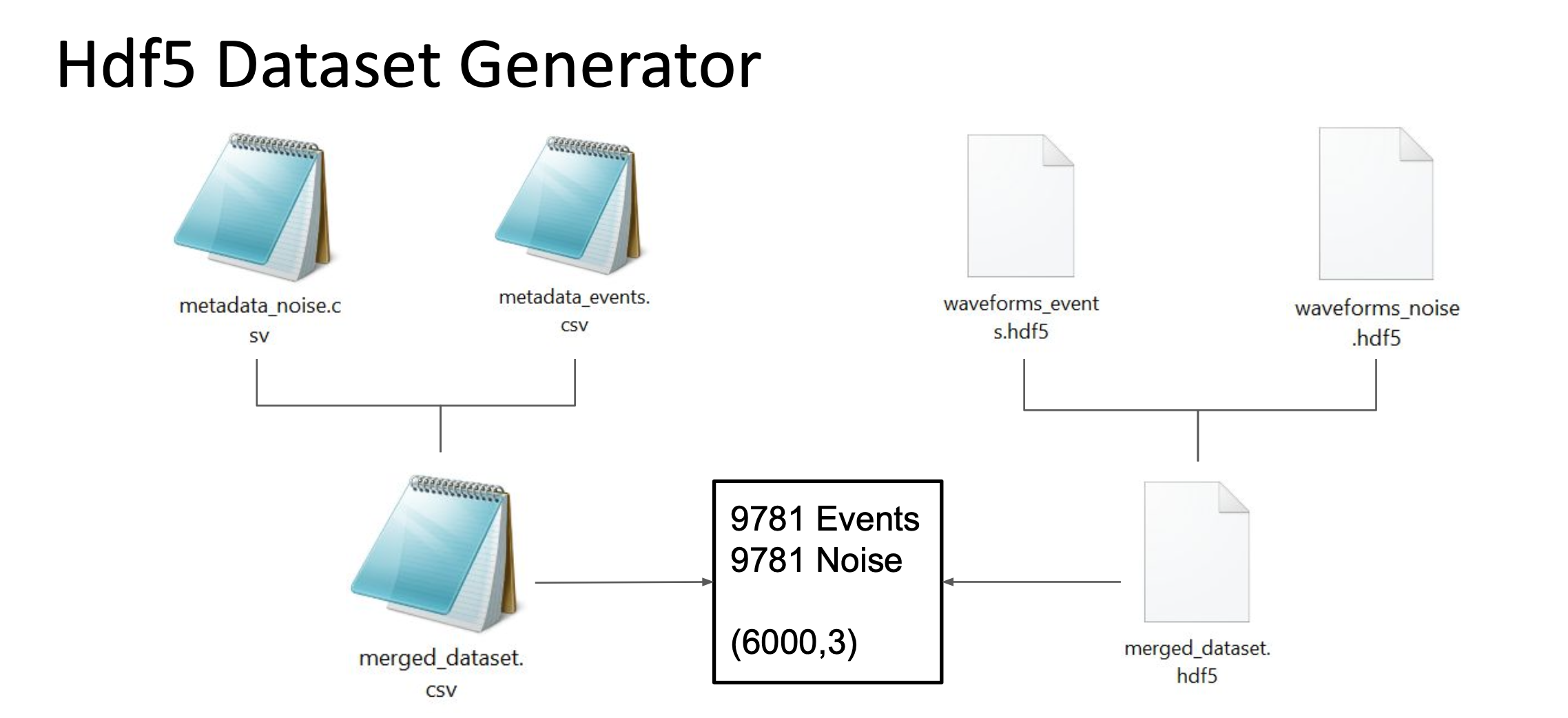 Example of training data and results
Events
Prediction results on testing dataset
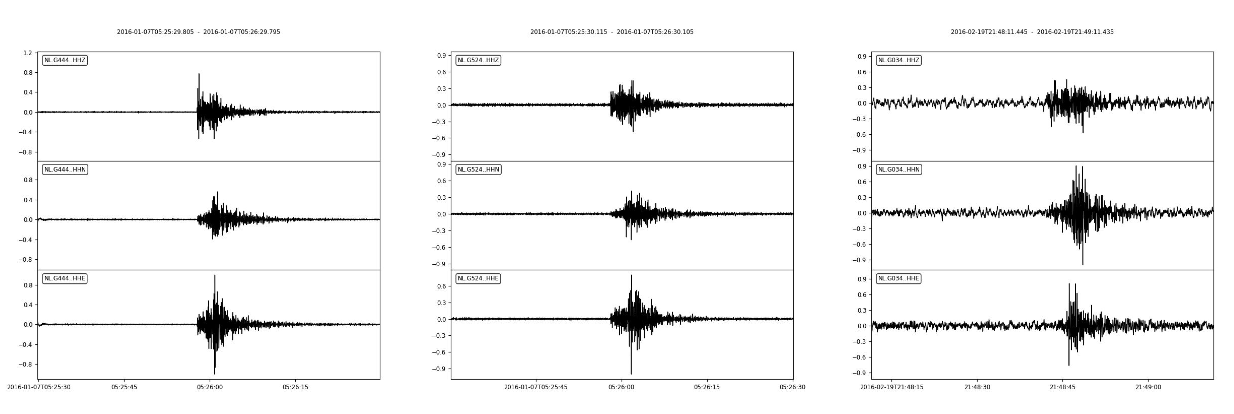 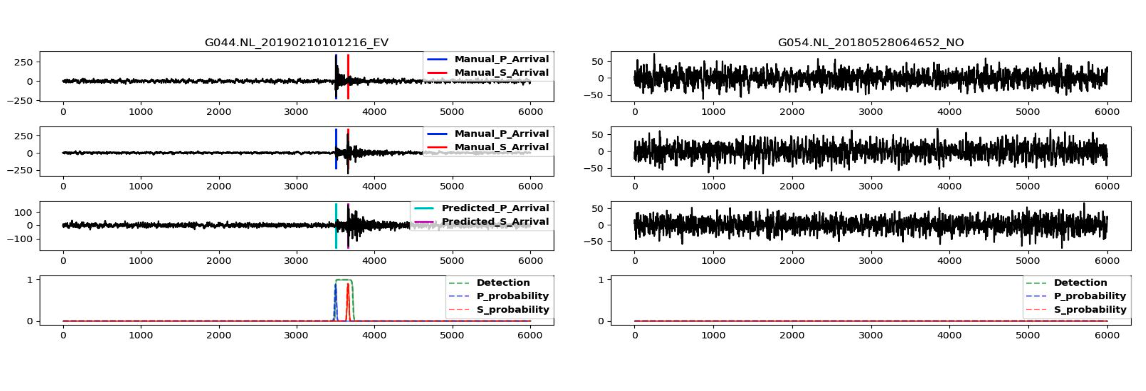 Noise
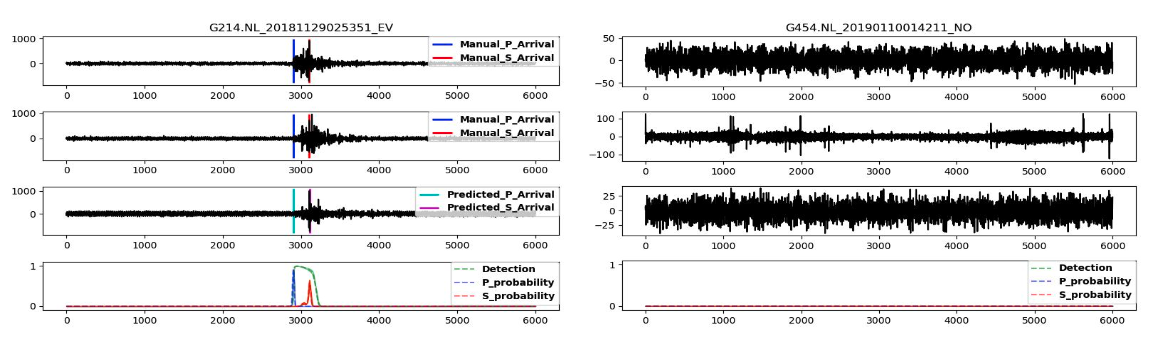 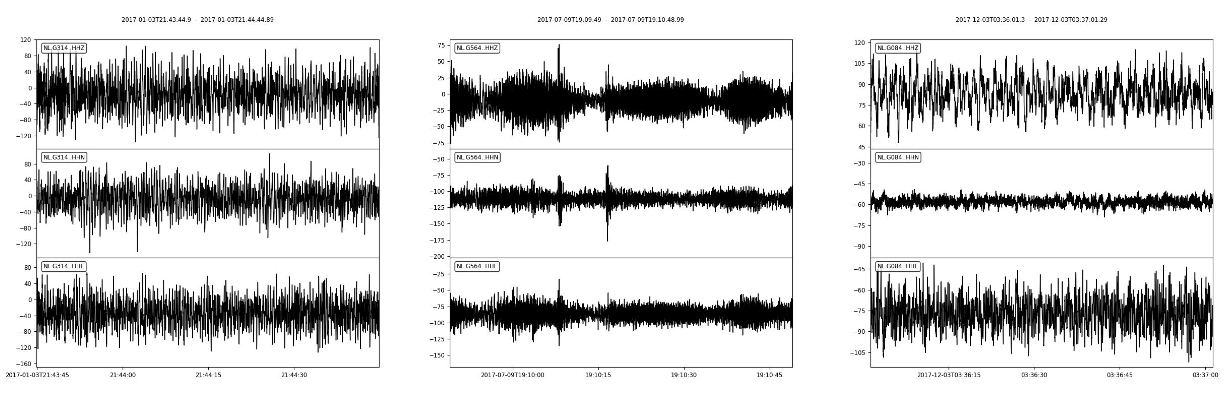 Experiment monitoring
Weights & Biases
Neptune AI
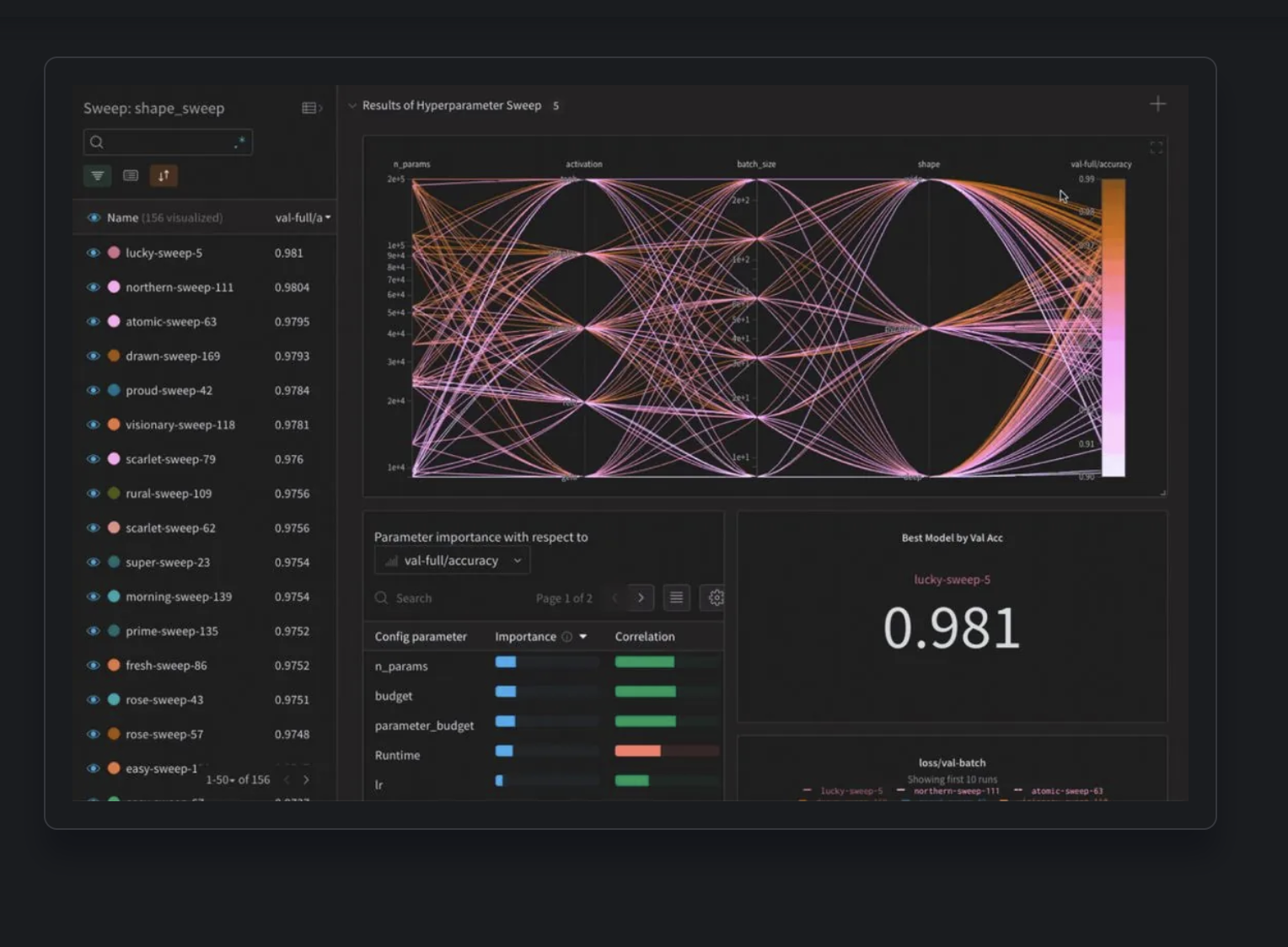 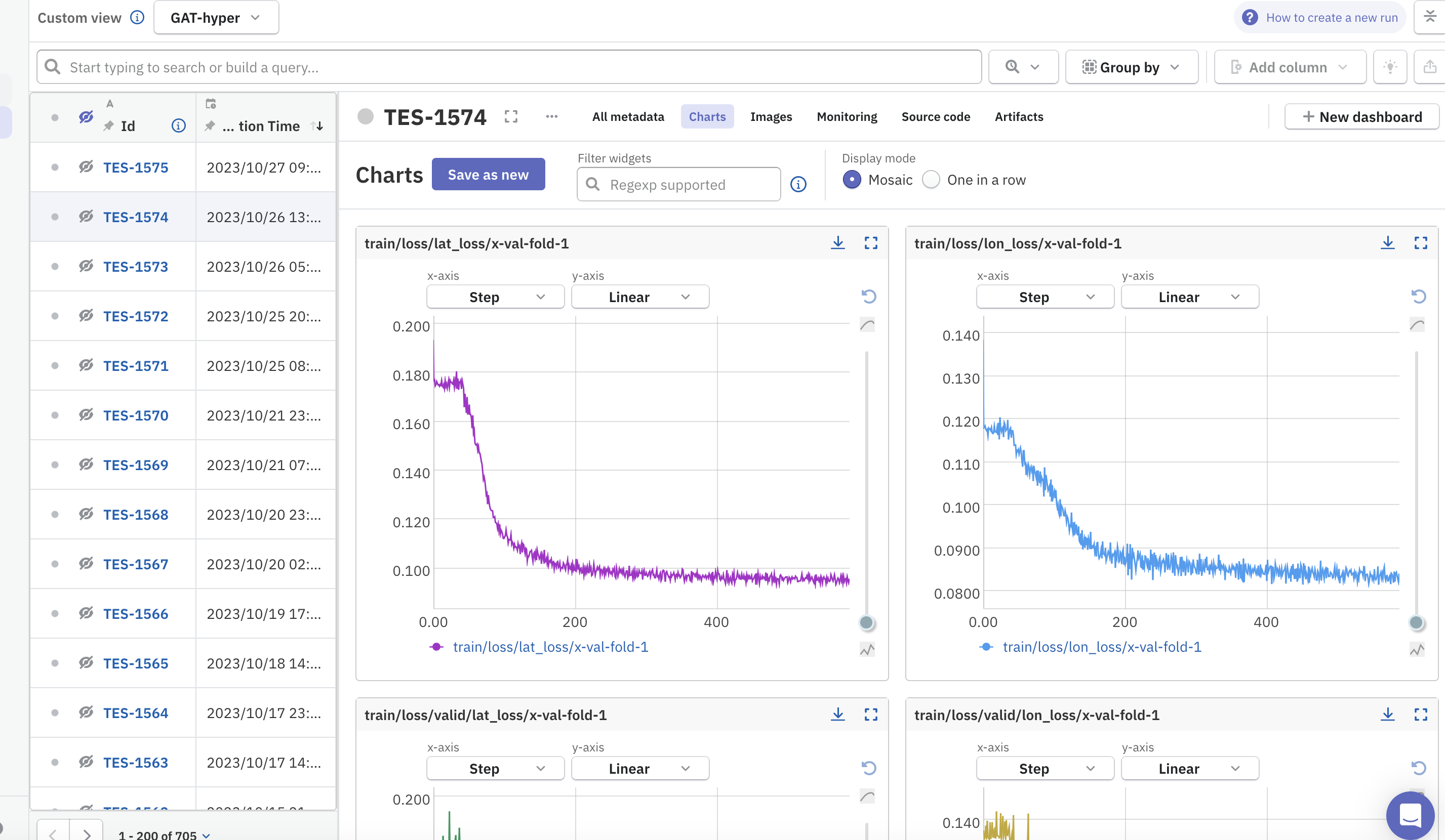 https://neptune.ai
https://wandb.ai
Thank you for your attention!
 
Questions?
References
Alessandro Spinuso, Mats Veldhuizen, Daniele Bailo, Valerio Vinciarelli, Tor Langeland; SWIRRL. Managing Provenance-aware and Reproducible Workspaces. Data Intelligence 2022; 4 (2): 243–258. doi: https://doi.org/10.1162/dint_a_00129 
Jack Woollam, Jannes Münchmeyer, Frederik Tilmann, Andreas Rietbrock, Dietrich Lange, Thomas Bornstein, Tobias Diehl, Carlo Giunchi, Florian Haslinger, Dario Jozinović, Alberto Michelini, Joachim Saul, Hugo Soto; SeisBench—A Toolbox for Machine Learning in Seismology. Seismological Research Letters 2022;; 93 (3): 1695–1709. doi: https://doi.org/10.1785/0220210324
Mousavi, S.M., Ellsworth, W.L., Zhu, W. et al. Earthquake transformer—an attentive deep-learning model for simultaneous earthquake detection and phase picking. Nat Commun 11, 3952 (2020). https://doi.org/10.1038/s41467-020-17591-w 
Weiqiang Zhu, Gregory C Beroza, PhaseNet: a deep-neural-network-based seismic arrival-time picking method, Geophysical Journal International, Volume 216, Issue 1, January 2019, Pages 261–273, https://doi.org/10.1093/gji/ggy423
https://www.ecmwf.int/en/newsletter/178/news/aifs-new-ecmwf-forecasting-system
https://www.ecmwf.int/en/about/media-centre/science-blog/2024/machine-learning-ignites-wildfire-forecasting